Первые результаты тестирования FEB8_BM@N v2и новой считывающей цепочки
Шитенков М.
Дементьев Д.
Ключевые вопросы
Компоненты 
Результаты тестирования
Дальнейшие действия
Компоненты
Платы FEB8 без сенсора:
FEB8_BM@N_L v2
FEB8_BM@N_R v2
Платы FEB_panel, 2 шт.
Cross_panel, 1 шт.
FMC_HDI6 для GBTxEmu
SAMTEC cable 1m, SAMTEC cable 10m
Ipex microcoax cable 0.5m
GBTxEmu (v.1)
Оборудование
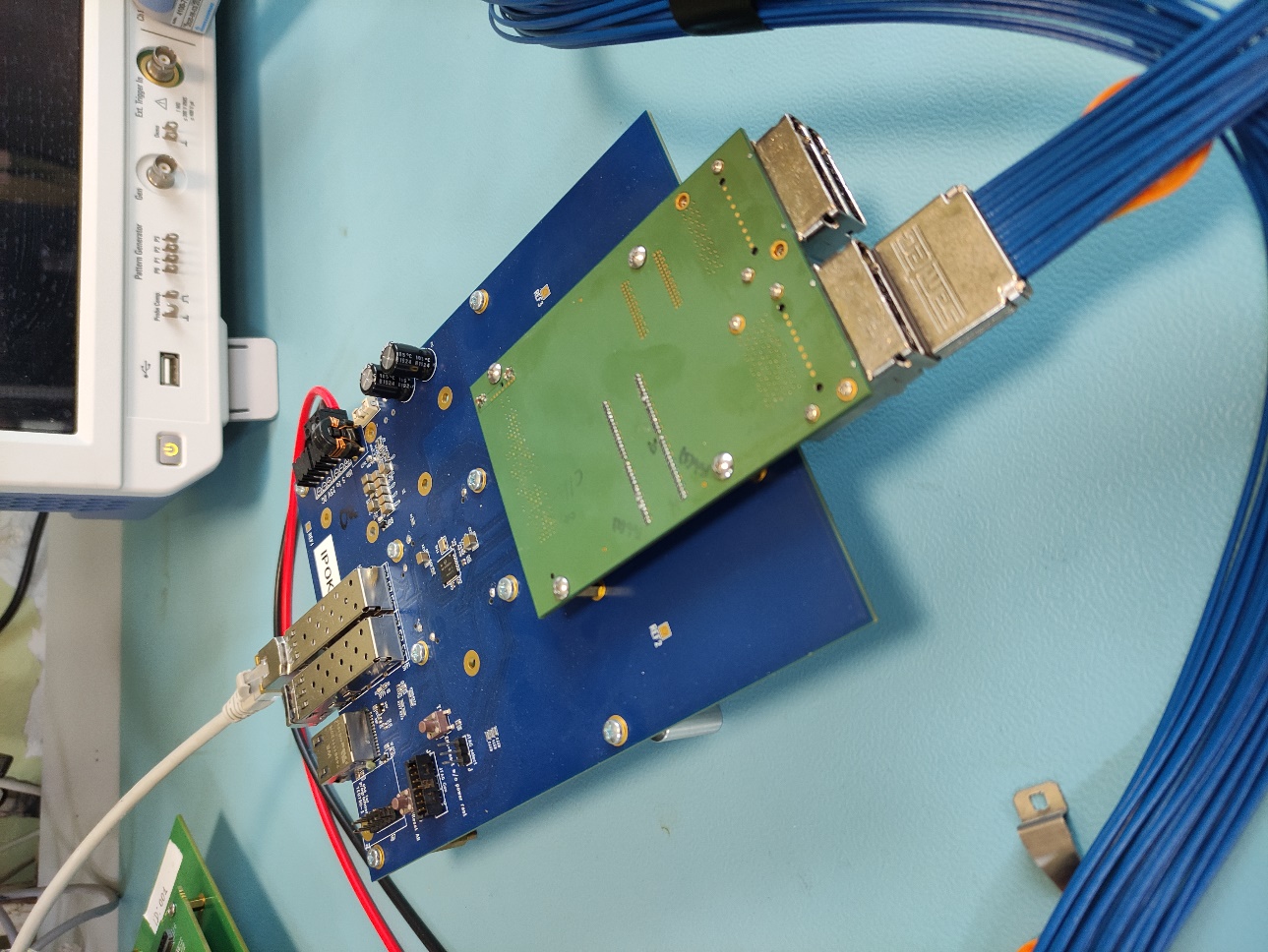 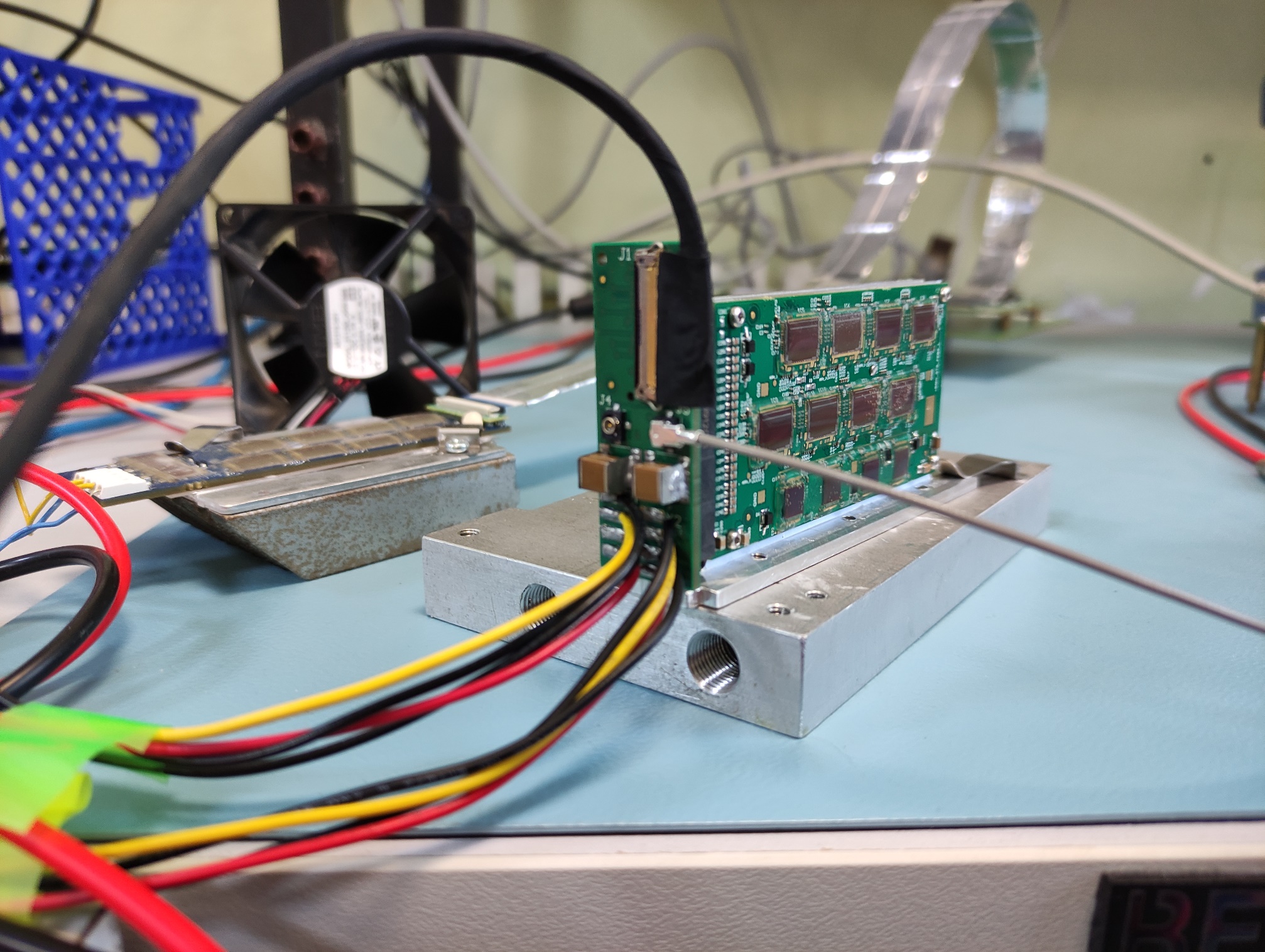 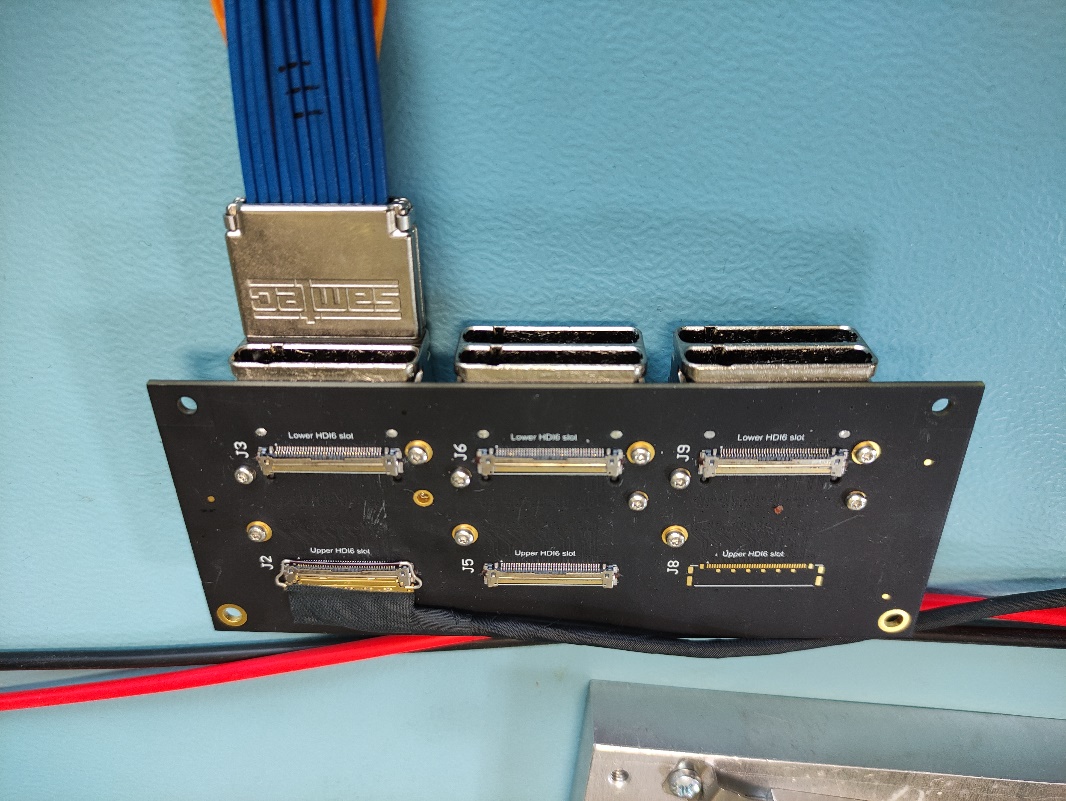 FEB8_BM@N_L v2,
FEB8_BM@N_R v2,
         FEB_panel
FMC_HDI6, GBTxEmu
Cross_panel
Функциональные тесты
Синхронизация FEB8 CBM
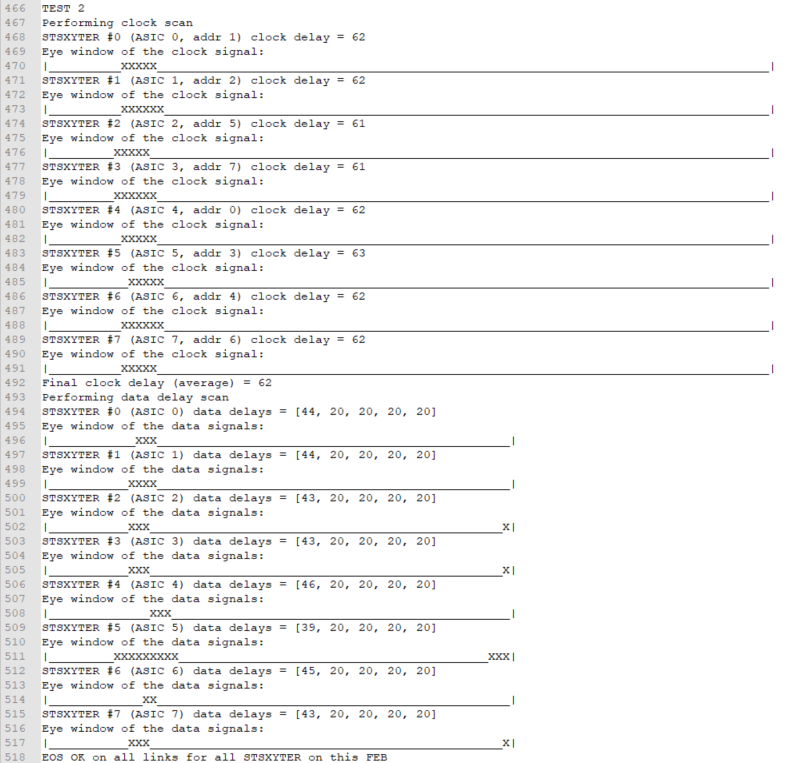 FPC cable 0.5m
Синхронизация FEB8_BM@N_L v2
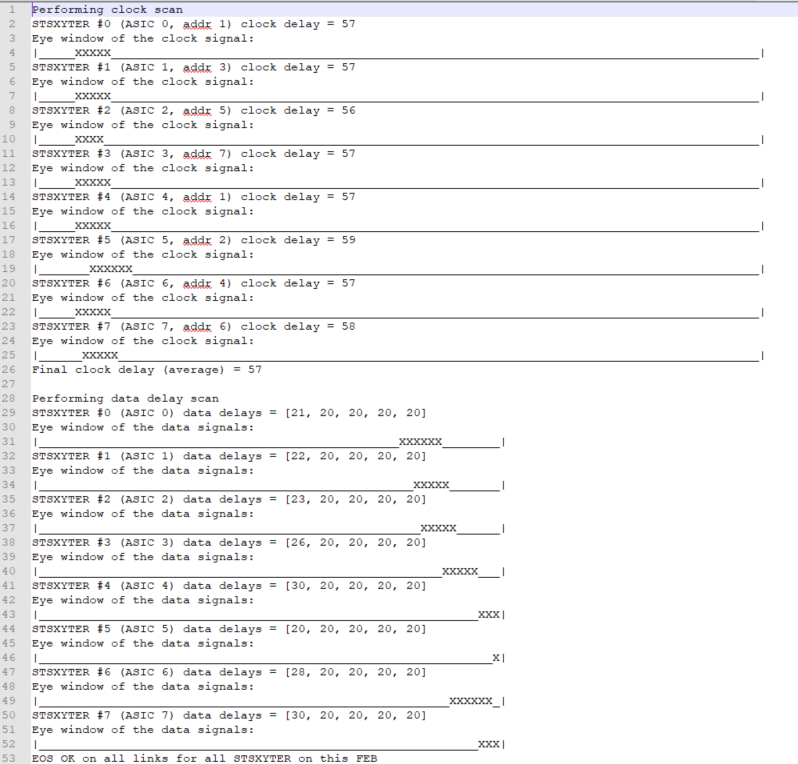 Ipex cable 0.5m + Samtec cable 1m
Синхронизация FEB8_BM@N_L v2
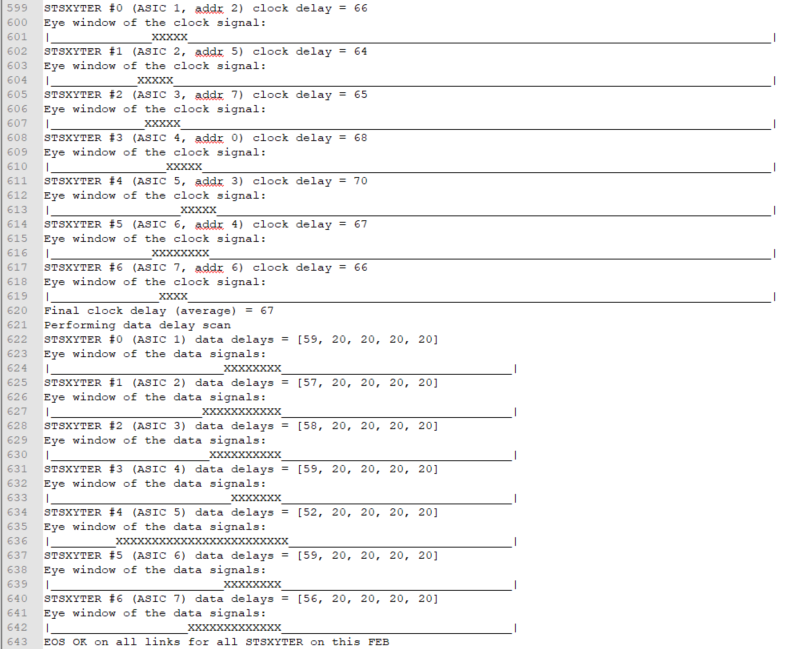 Ipex cable 0.5m + Samtec cable 10m
Синхронизация FEB8_BM@N_R v2
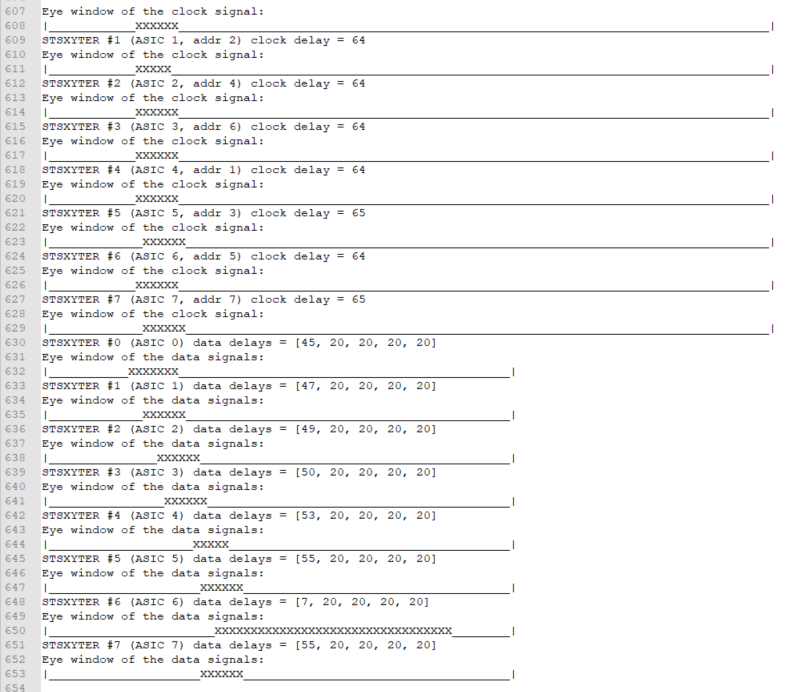 Ipex cable 0.5m + Samtec cable 1m
Синхронизация FEB8_BM@N_R v2
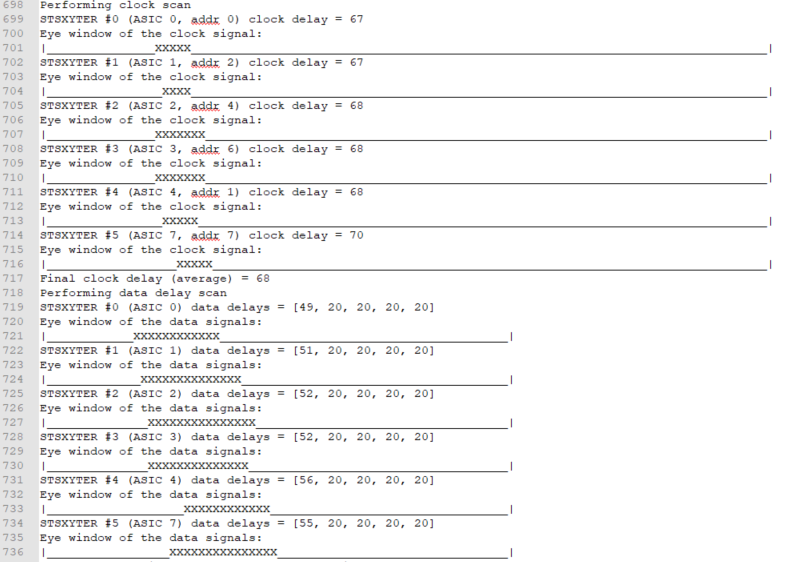 Ipex cable 0.5m + Samtec cable 1m
Измерение шумов FEB8_BM@N_L v2 (P-side)
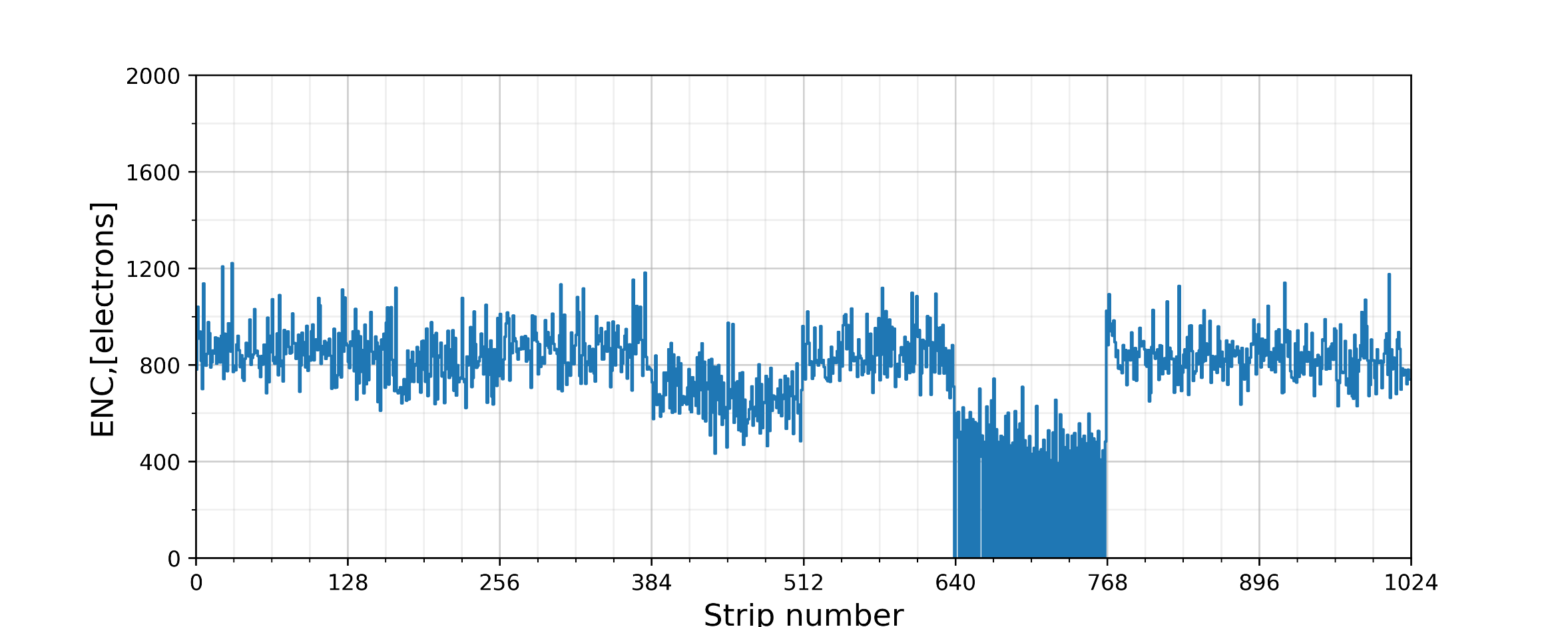 Измерение шумов FEB8_BM@N_R v2 (N-side)
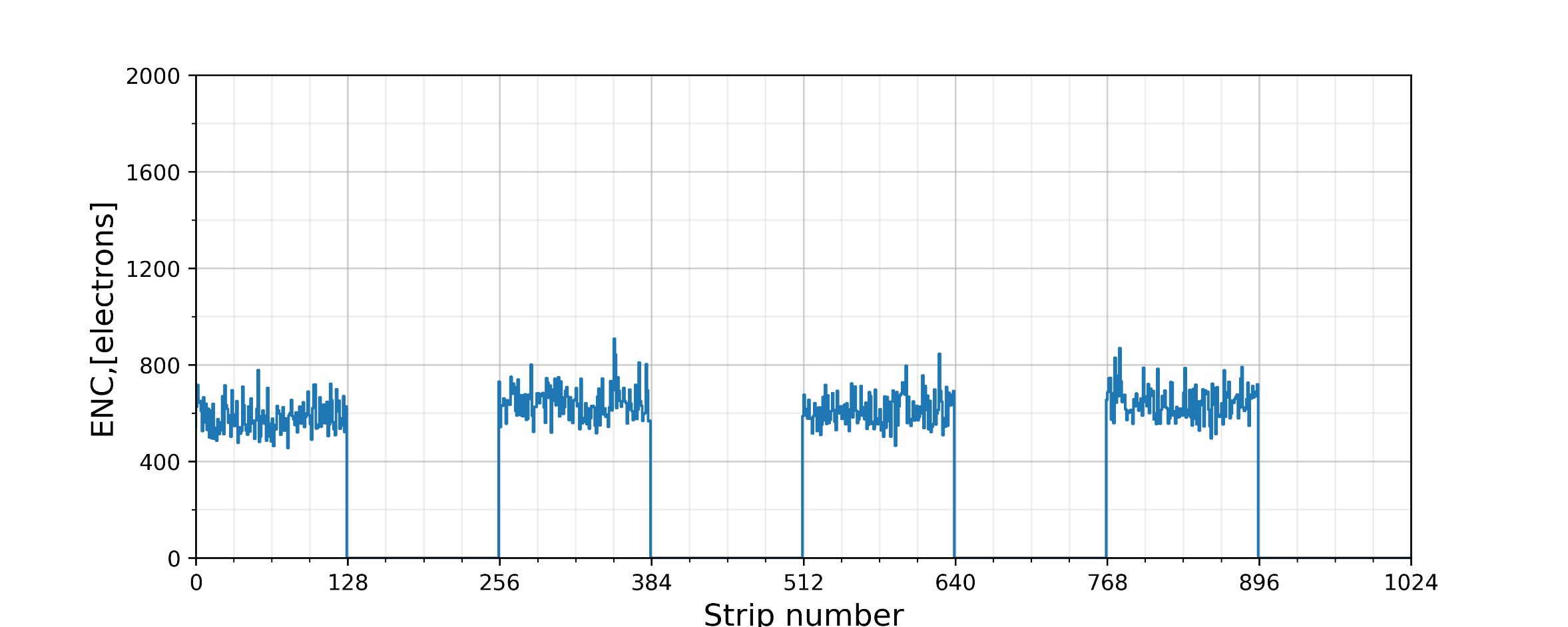 Все чипы отвечают, но на 4 нулевые значения счетчиков
Проведенные тесты
Нагрузочное тестирование и замеры потребляемой мощности
Оценка качества цифровых сигналов при помощи осциллографа
Функциональное тестирование
Чтение запись регистров
Тест работы системы с 10м кабелем SAMTEC, 80 MHz clock
Измерение шумов на FEB8 без сенсора
Тест плат FEB_panel на пробой (±250 В)
Выводы
Проблем в процессе монтажа FEB8 новой версии не выявлено.
Деформация плат отсутствует.
Новый ножевой разъем успешно интегрирован.
Функциональные тесты пройдены успешно.
Дифференциальные линии согласованы с требуемой точностью
Отсутствует электрический контакт с радиаторами при установке через термомат с помощью крепежных винтов М1.6
Система работает с 10м кабелем SAMTEC, 80 MHz clock. (При этом планируется использовать 40 MHz clock)
GBTxEmu v.2.0
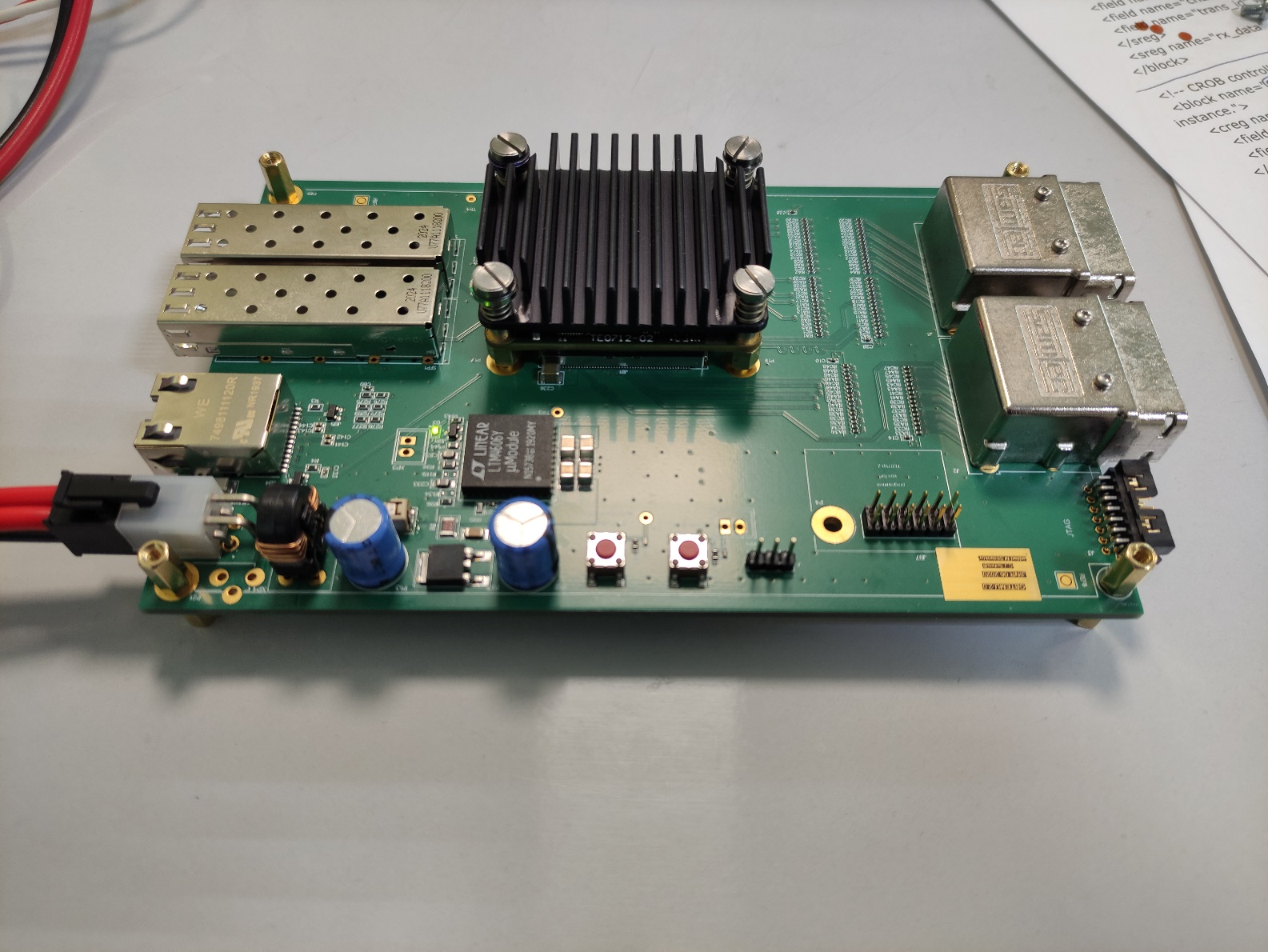 Произведен монтаж 1 платы. (всего 2)
Произведено включение и проверка всех напряжений (ОК)
Переработана прошивка (Создана первая скомпилированная версия) (TESTER)
Произведена загрузка прошивки (ОК)
Отладка (пока не удается установить оптическое соединение) … (в процессе)
Следующие шаги и сроки
Сборка и тестирование модуля на базе FEB8_BM@N. (1-2 недели)
Исследование проблемы чипов с полностью мертвыми каналами (1 неделя).
Измерение и оптимизация шумов на собранном модуле. (3-4 недели).
Тест с ИК  на теплоотведение при установке плат в FEB_BOX.
Долговременный тест на стабильность работы (3-4 недели).
Тест на выносливость и стабильность разъемных соединений (1-2 недели).
Отладка и тестирование GBTxEmu v.2.0.   (1-2 недели).